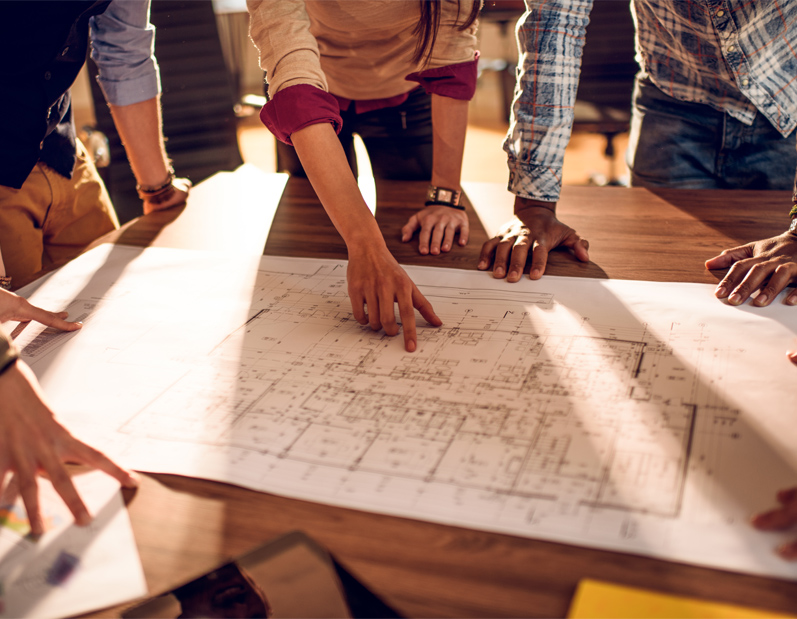 HOW TO . . . Become an effective board president
Live Webinar – 2023/2024:  9/20/23
Presented by:  Angela Irwin, President, AirWin Educational Services, LLC
Five steps to Becoming an effective board president
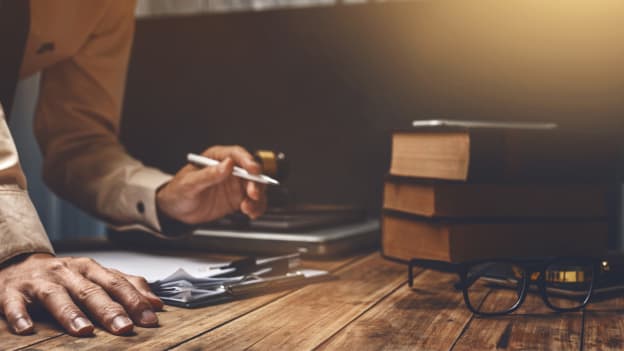 Step 1: develop your job description
Identify both practical skills and leadership skills necessary for job/role

Include any unique and specific board/academy nuances

Sample job description
3
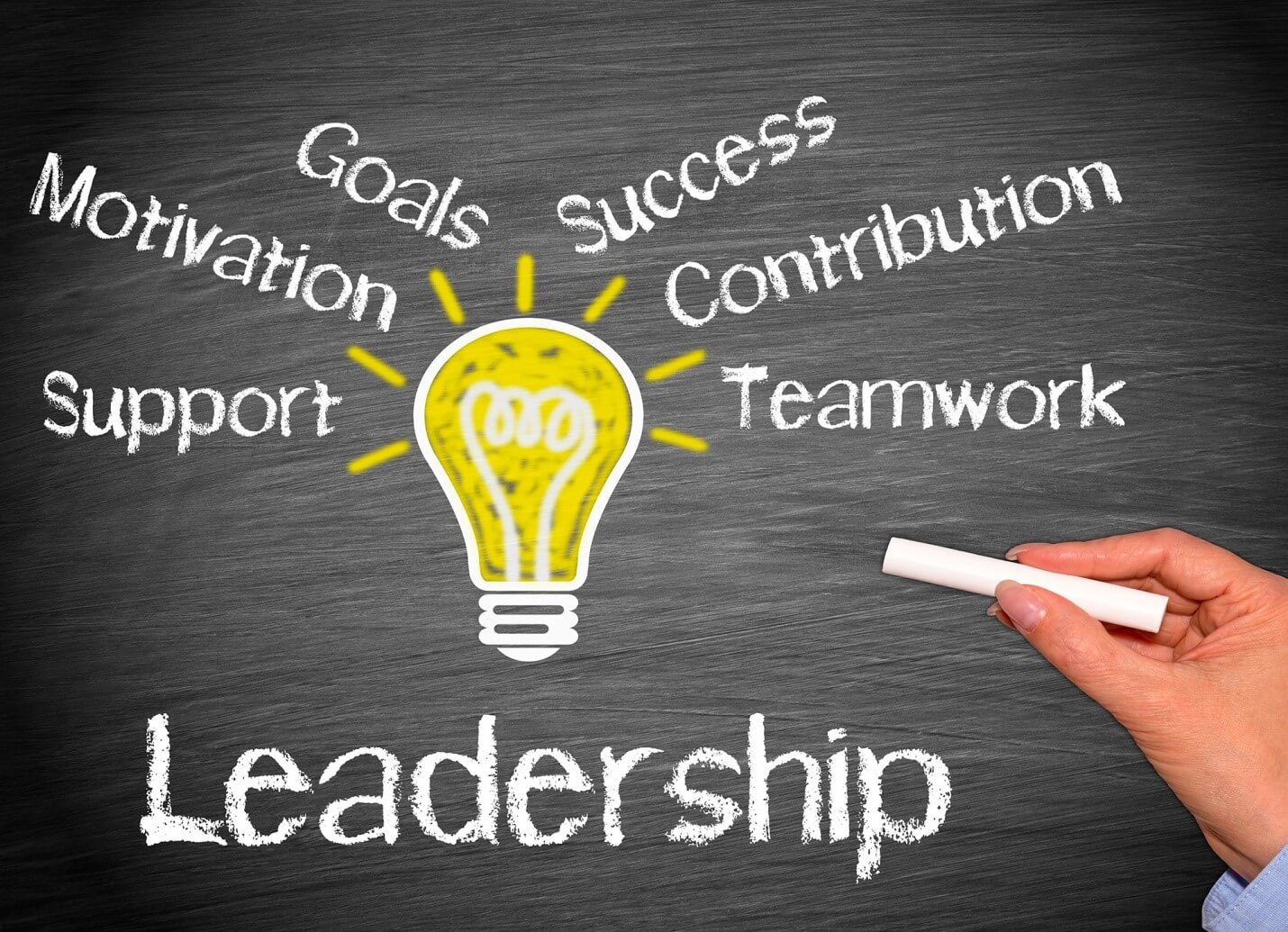 Step 2: assess leadership skills
Be thoughtful about your “board chair” skills

Differentiate “CEO” skills from board leadership skills

What kind of leader do I want to be for my board (and work toward becoming that leader)?  Hint:  Good board leaders are facilitators NOT commanders.
4
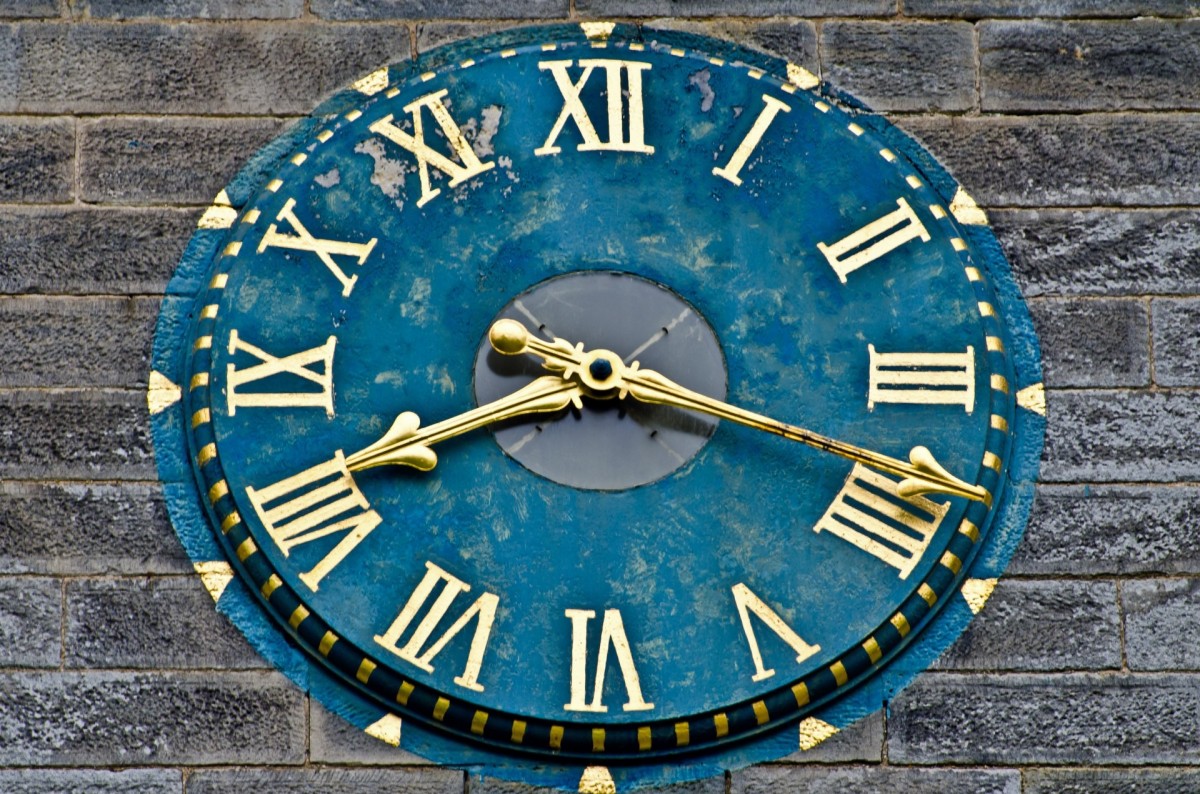 Step 3: put in time
Spend appropriate time with school leadership/management

Take leadership role in preparing for meetings

Be knowledgeable about agenda topics and contribute to its development
5
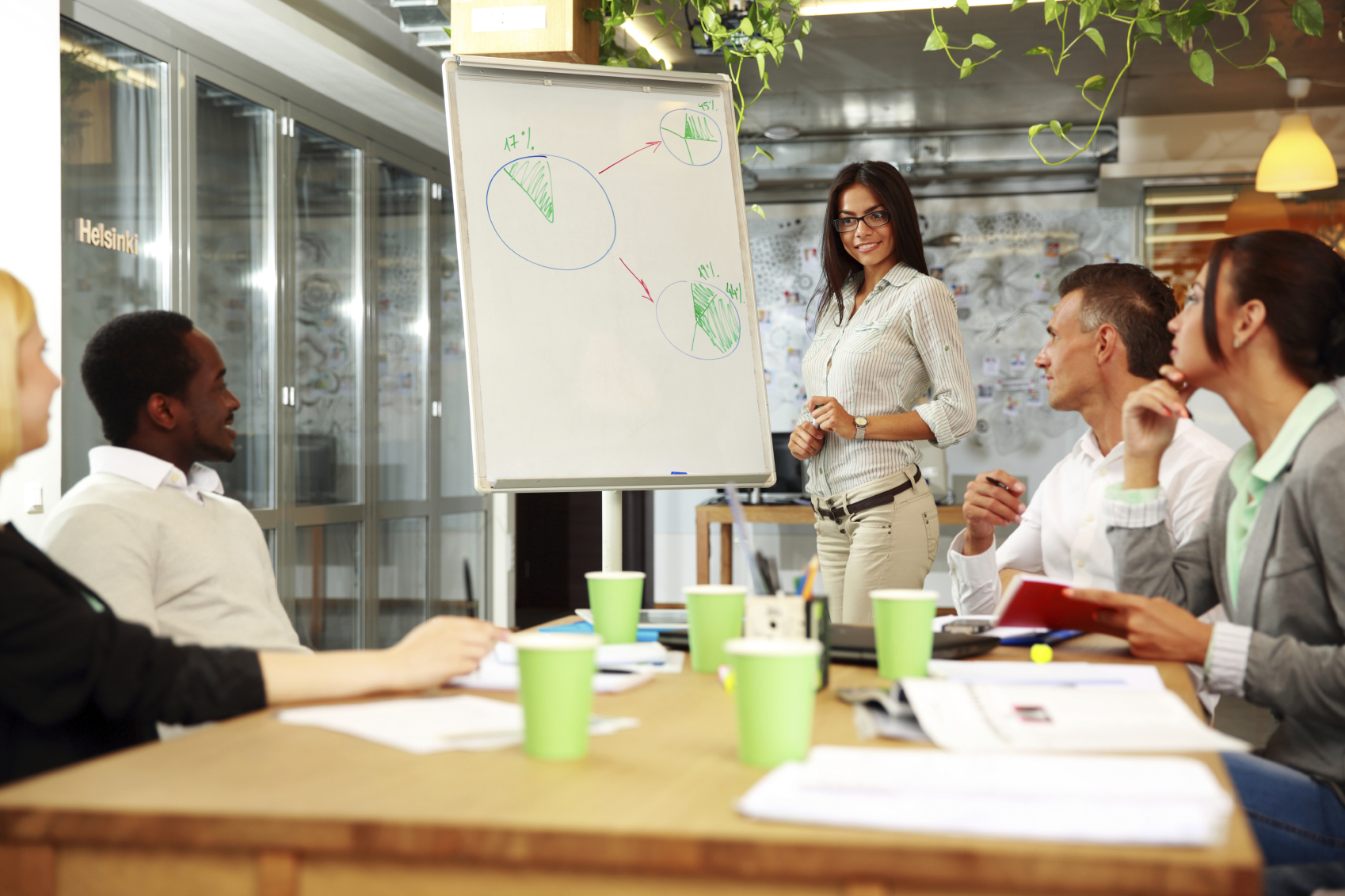 Step 4: encourage process/systems development
“Board chair interventions are focused on process and people rather than on content.”*

Utilize processes/systems to guide board discussion

Processes predict results

Ensure processes/systems create conditions for board engagement
*Source:  How to be a Good Board Chair
Harvard Business Review 2018
By:  Stanislay Shekshnia
6
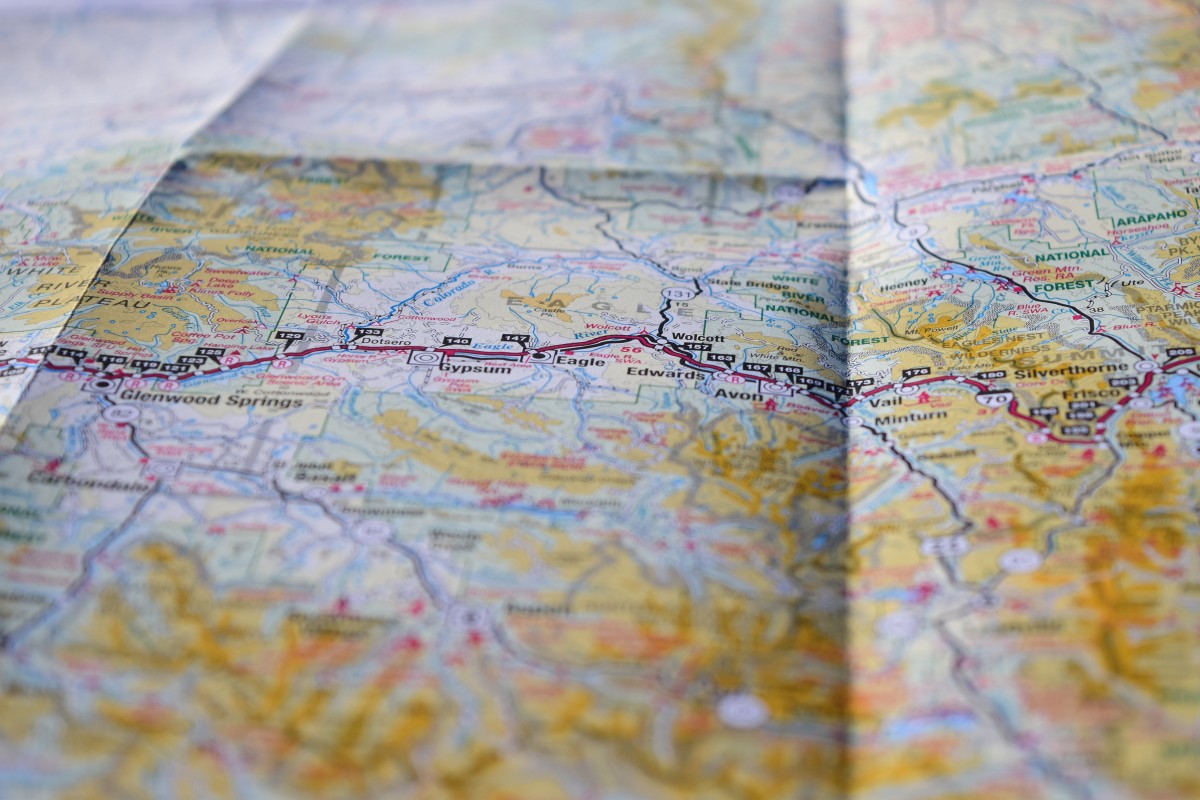 Step 5: be the “guide on the side”
Be restrained

Be patient

Be available
7
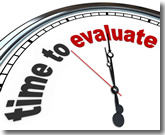 EVALUATING BOARD CHAIR?  SHOULD YOU?  DO YOU?

As your leadership goes, so goes your board . . .
8
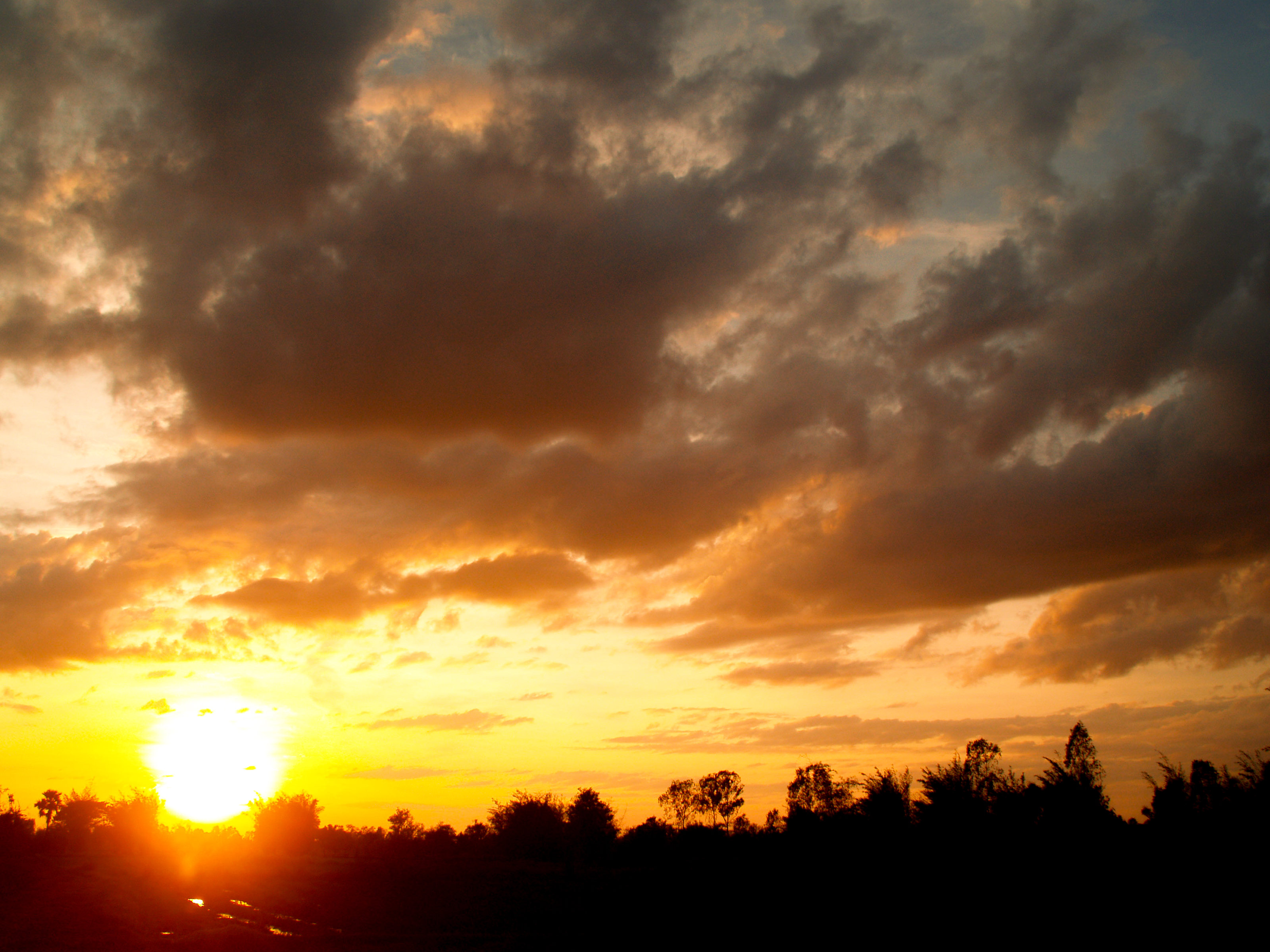 “Great board chairs create conditions that allow other people to shine.”

How to be a Good Chair
Harvard Business Review 2018
By:  Stanislav Shekshnia
9
THANK YOU!
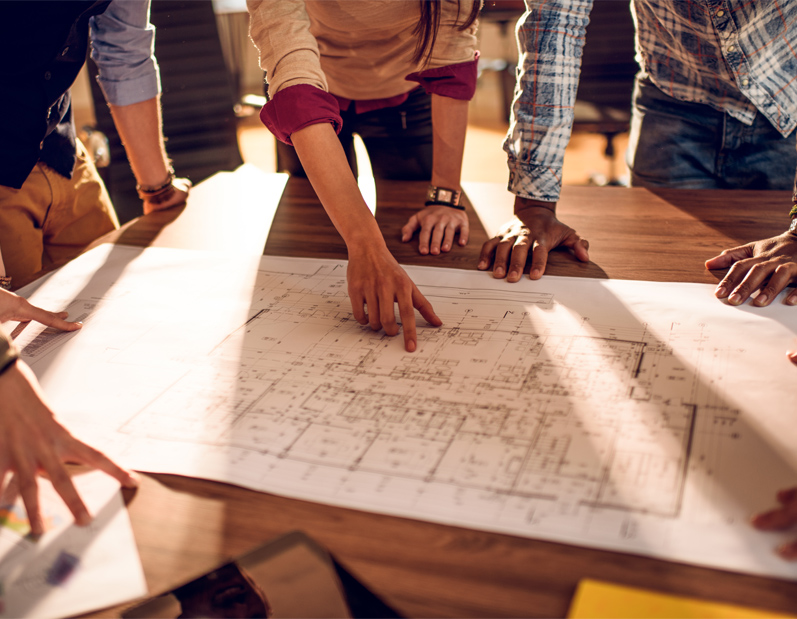 Angela L. Irwin, President
Airwin educational services, llc.
4521 Henry Drive, Beaverton, MI  48612
Phone:  (989) 239-7555
angela@airwinllc.com